BEFORE WE START
Talk to your neighbors:

What’s your favorite refreshing summer drink?
Music: 123 24su Lecture Tunes ☀️
Exhaustive Search /Recursive Backtracking
Instructor:
Joe Spaniac
Eric
Nicole
TAs:
Andras
Daniel
Zach
Sahej
Trien
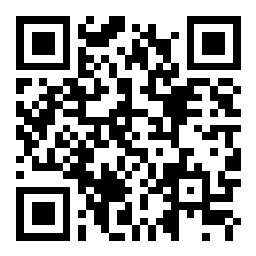 Lecture Outline
Announcements
Exhaustive Search
Decision trees
Password Cracking
Dead ends
Recursive Backtracking
Cipher Cracking
Announcements
Resubmission Period 5 due tonight (8/2) at 11:59pm
Programming Assignment 3 due Wednesday (8/7) at 11:59pm
Resubmission Period 6 opening tonight, due next Friday (8/9)
Assignments available: P2, C3
Last day of content on the final!
Next week: Machine learning (ML) + SpamClassifier / Hashing
Useful content, especially if you’re continuing to study CS
Reminder: Grade Guarantee Calculator
You’ve received many, many grades throughout this quarter
Should have a good idea of what GPA you’re guaranteed
Lecture Outline
Announcements
Exhaustive Search
Decision trees
Password Cracking
Dead ends
Recursive Backtracking
Cipher Cracking
Exhaustive Search
Last application of recursion for the quarter!
There are some problems computers are bad at solving
Polynomial vs. Nonderministic Polynomial (P vs. NP)

Password cracking / decrypting is a great example
If breaking these were easy, the internet wouldn’t be useable
So what do we do? 
The stupid way of solving the problem
We “exhaustively search” through every possibility

What do we need? Recursion + String accumulator (public / private pair)
Exhaustive Search Pattern
public static void search(input) {
    search(input, “”);
}

private static void search(input, String soFar) {
    if (base case) {
        // Do something with soFar (e.g. print it out)
        System.out.println(soFar);
    } else {
        // Might not be a loop, but 1 recursive call for each option
        for (each option) {
            search(input, soFar + option);
        }
    }
}
Decision Trees
Visual we use to help understand what our process is
Not a data structure like a Binary Tree, just a visualization tool
If you can make a decision tree you can implement exhaustive search





Can glean important information
Base case (end nodes)
Recursive case (middle nodes)
“Dead end” case (more on this later…)
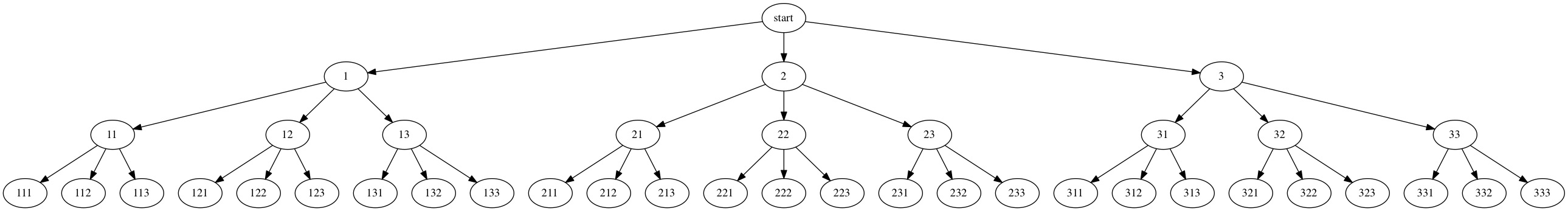 Password Cracker
Let’s say we want to crack the password of a 4 digit combination lock
“”
“0”
“1”
“2”
“3”
“4”
“5”
“6”
“7”
“8”
“9”
“00”
“01”
“02”
“03”
“04”
“05”
“06”
“07”
“08”
“09”
“000”
“001”
“002”
“003”
“004”
“005”
“006”
“007”
“008”
“009”
“0009”
“0000”
“0001”
“0002”
“0003”
“0004”
“0005”
“0006”
“0007”
“0008”
Password Cracker
Let’s say we want to crack the password of a 4 digit combination lock
“”
“0”
“1”
“2”
“3”
“4”
“5”
“6”
“7”
“8”
“9”
“00”
“01”
“02”
“03”
“04”
“05”
“06”
“07”
“08”
“09”
“000”
“001”
“002”
“003”
“004”
“005”
“006”
“007”
“008”
“009”
“0009”
“0000”
“0001”
“0002”
“0003”
“0004”
“0005”
“0006”
“0007”
“0008”
Password Cracker
Let’s say we want to crack the password of a 4 digit combination lock
“”
“0”
“1”
“2”
“3”
“4”
“5”
“6”
“7”
“8”
“9”
“00”
“01”
“02”
“03”
“04”
“05”
“06”
“07”
“08”
“09”
“000”
“001”
“002”
“003”
“004”
“005”
“006”
“007”
“008”
“009”
“0009”
“0000”
“0001”
“0002”
“0003”
“0004”
“0005”
“0006”
“0007”
“0008”
Lecture Outline
Announcements
Exhaustive Search
Decision trees
Password Cracking
Dead ends
Recursive Backtracking
Cipher Cracking
Password Cracker
Now, what if we knew the sum of all digits was 5?
“”
“0”
“1”
“2”
“3”
“4”
“5”
“6”
“7”
“8”
“9”
“00”
“01”
“02”
“03”
“04”
“05”
“06”
“07”
“08”
“09”
“000”
“001”
“002”
“003”
“004”
“005”
“006”
“007”
“008”
“009”
“0009”
“0000”
“0001”
“0002”
“0003”
“0004”
“0005”
“0006”
“0007”
“0008”
Password Cracker
Now, what if we knew the sum of all digits was 5?
“”
“0”
“1”
“2”
“3”
“4”
“5”
“6”
“7”
“8”
“9”
“00”
“01”
“02”
“03”
“04”
“05”
“06”
“07”
“08”
“09”
“000”
“001”
“002”
“003”
“004”
“005”
“006”
“007”
“008”
“009”
“0009”
“0000”
“0001”
“0002”
“0003”
“0004”
“0005”
“0006”
“0007”
“0008”
Updated Exhaustive Search Pattern
public static void search(input) {
    search(input, “”);
}

private static void search(input, String soFar) {
    if (base case) {
        // Do something with soFar (e.g. print it out)
        System.out.println(soFar);
    } else if (not dead end) {
        // Might not be a loop, but 1 recursive call for each option
        for (each option) {
            search(input, soFar + option);
        }
    }
}
Lecture Outline
Announcements
Exhaustive Search
Decision trees
Password Cracking
Dead ends
Recursive Backtracking
Cipher Cracking
Recursive Backtracking
Exhaustive search with a data structure accumulator(s)
Now we have to deal with reference semantics…
Major pattern: Choose, Explore, Un-choose
All of the stack frames share the same one data structure
Need to explicitly un-choose it so it’s not remembered in other frames
soFar
String soFar:

for (each option) {
    search(input, soFar + option);
}
“”
soFar
soFar
“0”
“1”
Recursive Backtracking
Exhaustive search with a data structure accumulator(s)
Now we have to deal with reference semantics…
Major pattern: Choose, Explore, Un-choose
All of the stack frames share the same one data structure
Need to explicitly un-choose it so it’s not remembered in other frames
List<Character> soFar:

for (each option) {
    soFar.add(option);
    search(input, soFar);
    soFar.remove(soFar.size() – 1);
}
soFar
[]
Recursive Backtracking
Exhaustive search with a data structure accumulator(s)
Now we have to deal with reference semantics…
Major pattern: Choose, Explore, Un-choose
All of the stack frames share the same one data structure
Need to explicitly un-choose it so it’s not remembered in other frames
List<Character> soFar:

for (each option) {
    soFar.add(option);
    search(input, soFar);
    soFar.remove(soFar.size() – 1);
}
soFar
[‘0’]
Recursive Backtracking
Exhaustive search with a data structure accumulator(s)
Now we have to deal with reference semantics…
Major pattern: Choose, Explore, Un-choose
All of the stack frames share the same one data structure
Need to explicitly un-choose it so it’s not remembered in other frames
List<Character> soFar:

for (each option) {
    soFar.add(option);
    search(input, soFar);
    soFar.remove(soFar.size() – 1);
}
soFar
[‘0’]
soFar
Recursive Backtracking
Exhaustive search with a data structure accumulator(s)
Now we have to deal with reference semantics…
Major pattern: Choose, Explore, Un-choose
All of the stack frames share the same one data structure
Need to explicitly un-choose it so it’s not remembered in other frames
List<Character> soFar:

for (each option) {
    soFar.add(option);
    search(input, soFar);
    soFar.remove(soFar.size() – 1);
}
soFar
[‘0’]
soFar
Recursive Backtracking
Exhaustive search with a data structure accumulator(s)
Now we have to deal with reference semantics…
Major pattern: Choose, Explore, Un-choose
All of the stack frames share the same one data structure
Need to explicitly un-choose it so it’s not remembered in other frames
List<Character> soFar:

for (each option) {
    soFar.add(option);
    search(input, soFar);
    soFar.remove(soFar.size() – 1);
}
soFar
[]
soFar
Recursive Backtracking
Exhaustive search with a data structure accumulator(s)
Now we have to deal with reference semantics…
Major pattern: Choose, Explore, Un-choose
All of the stack frames share the same one data structure
Need to explicitly un-choose it so it’s not remembered in other frames
List<Character> soFar:

for (each option) {
    soFar.add(option);
    search(input, soFar);
    soFar.remove(soFar.size() – 1);
}
soFar
[‘1’]
soFar
Recursive Backtracking
Exhaustive search with a data structure accumulator(s)
Now we have to deal with reference semantics…
Major pattern: Choose, Explore, Un-choose
All of the stack frames share the same one data structure
Need to explicitly un-choose it so it’s not remembered in other frames
List<Character> soFar:

for (each option) {
    soFar.add(option);
    search(input, soFar);
    soFar.remove(soFar.size() – 1);
}
soFar
[‘1’]
soFar
soFar
Recursive Backtracking
Exhaustive search with a data structure accumulator(s)
Now we have to deal with reference semantics…
Major pattern: Choose, Explore, Un-choose
All of the stack frames share the same one data structure
Need to explicitly un-choose it so it’s not remembered in other frames
List<Character> soFar:

for (each option) {
    soFar.add(option);
    search(input, soFar);
    soFar.remove(soFar.size() – 1);
}
soFar
[‘1’]
soFar
soFar
Recursive Backtracking
Exhaustive search with a data structure accumulator(s)
Now we have to deal with reference semantics…
Major pattern: Choose, Explore, Un-choose
All of the stack frames share the same one data structure
Need to explicitly un-choose it so it’s not remembered in other frames
List<Character> soFar:

for (each option) {
    soFar.add(option);
    search(input, soFar);
    soFar.remove(soFar.size() – 1);
}
soFar
[]
soFar
soFar
Recursive Backtracking Pattern
private static void search(input, List<Character> soFar) {
    if (base case) {
        // Do something with soFar (e.g. print it out)
        System.out.println(soFar);
    } else if (not dead end) {
        // Might not be a loop, but 1 recursive call for each option
        for (each option) {
            soFar.add(option);			// Choose
            search(input, soFar);			// Explore
            soFar.remove(soFar.size() – 1);	// Unchoose
        }
    }
}
Lecture Outline
Announcements
Exhaustive Search
Decision trees
Password Cracking
Dead ends
Recursive Backtracking
Cipher Cracking